SPECIFIKA PODNIKÁNÍ V SOCIÁLNÍCH SLUŽBÁCH
DOBRÝ NÁPAD ≠ DOBRÝ BUSINESS PLÁN
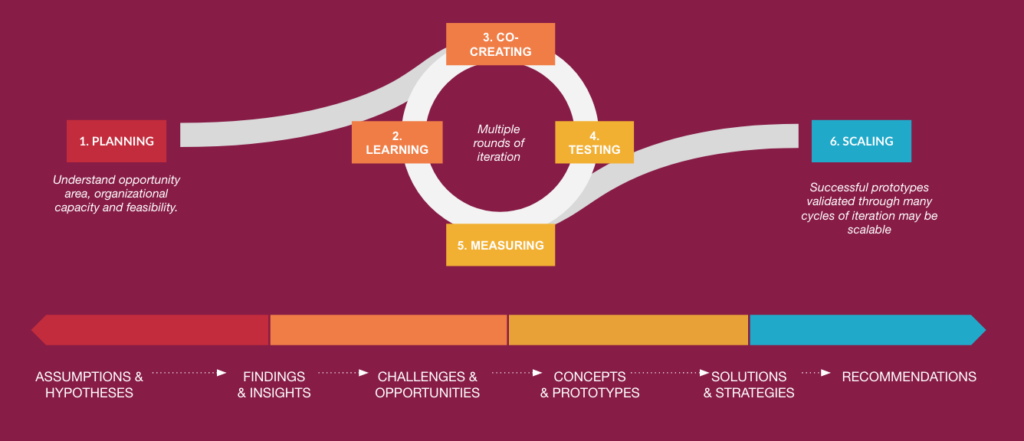 VYMEZENÍ SLUŽBY
Jaký problém řešíte? Kdo je držitelem problému?

JAK?
KDO JE BENEFICIENTEM?
KDO ROZHODUJE O NÁKUPU?
KDO PLATÍ?

KDY?
KDE, S KÝM, ČÍM?
CO JE PŘIDANÁ HODNOTA PROTI OSTATNÍM?
RIZIKA?
LEAN CANVAS
5/ PROVOZNÍ PLÁN + vliv regulace §
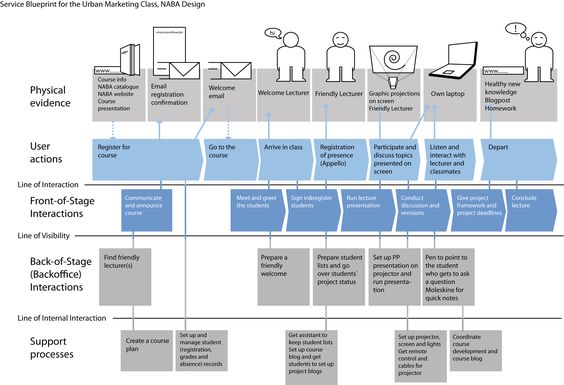 §§§§§§§§§§§§§§§§§§§§§§§§
Personální standard (není)
Materiální standard (doporučení)
Hygienické standardy
Sociální
Zdravotní
Stravovací
Požární bezpečnost
Bezpečnost práce


…a další
Cenová regulace
Zákon o sociálních službách (služby poskytované bezplatně x úplatně)
Zákon o sociálních službách – ochrana uživatelů pobytových sociálních služeb (minimální zůstatek z příjmu)
Prováděcí předpis – Vyhláška 505/2006 Sb., schválena novela s účinností od 1.1.2023, zatím nebyla publikována ve sbírce, dostupná verze po zapracování připomínek zde
Sociální služby – hospodářská povaha a obecný zájem
Sociální služby v ČR jsou považovány za služby obecného hospodářského zájmu (dostupnost vs. hospodářská soutěž)
Předpoklad využití veřejné podpory
De-minimis
Vyrovnávací platba (Altmarkská kritéria)
POVĚŘENÍ,
KALKULACE,
PŘIMĚŘENOST (možnost zisku),
SOUTĚŽ (či dobrý hospodář).
Pozn.: Judikát soudního dvora Evropské unie ve věci Altmark (C-280/00)
VSTUP DO SYSTÉMU VEŘEJNÉ PODPORY
Registrace – nutná podmínka (§78 - §87 zák. 108/2006 Sb., o sociálních službách)
Získání pověření (MPSV – celostátní působnost, kraj – krajská/regionální/místní působnost, obec – místní působnost) = tzv. síť poskytovatelů sociálních služeb
Financování (§101a – §105a)
Klíčový dokument: střednědobý plán rozvoje sociálních služeb (§94 a §95 zákona 108/2006 Sb.)
Základní předpoklady
Sociální služba je taková činnost, která splňuje znaky sociální služby, i když se za ni nepovažuje/neprohlašuje.
Jedná se o přestupek (srov. výkladové stanovisko MPSV)
Řešeno v Doporučeném postupu MPSV, č. 2/2019
[Speaker Notes: https://www.mpsv.cz/documents/20142/225517/V%C3%BDkladov%C3%A9+stanovisko_p%C5%99estupek+trvaj%C3%ADc%C3%AD.pdf/799b0ee2-25e1-9fe8-e3fb-d5ab5e6daf57]
ESG (Environmental, Social, Governance)
E – Environment.  Hodnotící kritéria cílená na ekologická témata, zahrnující například jaké zdroje jsou čerpány – využívání surovin, emise, míra inovací. Dopad společnosti na životní prostředí
S – Social. Kritérium zaměřující se na hodnocení míry společenské odpovědnosti dané společnosti.  Mezi tato kritéria patří například hodnocení pracovních podmínek, jak se společnost staví k dodržování lidských práv, dopad produkce firmy na společnost.
G – Governance. Kritérium cílící na způsob řízení společnosti, kladoucí důraz na vnitřní kontroly a postupy (obvykle stanoveno různými normami, např. ISO a jejich uváděním do praxe), odpovědnosti dodavatelů a řízení společnosti jako takové.